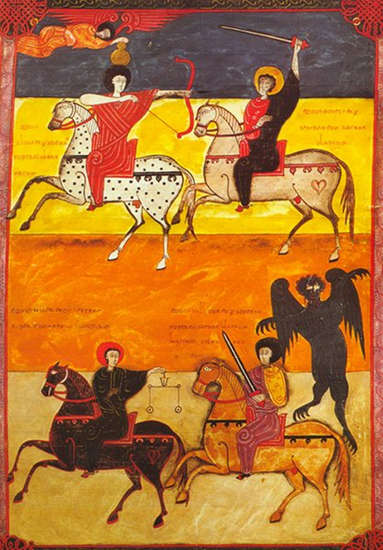 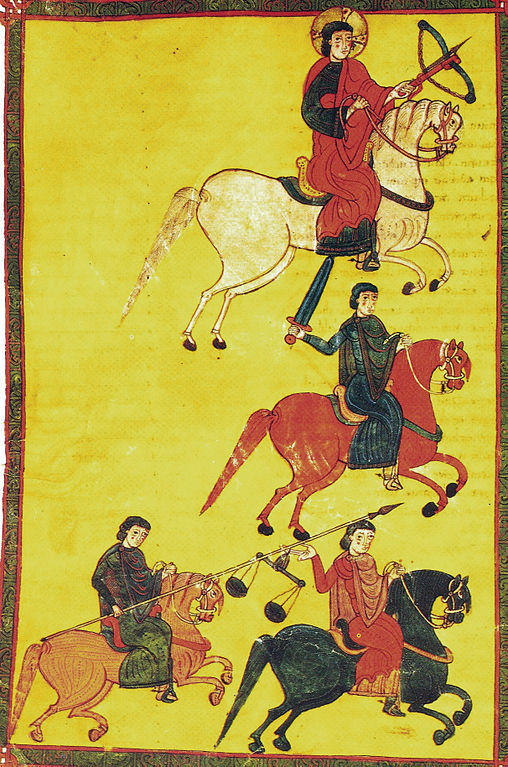 The Tumultuous 14th century: War, Famine, Plague, and Death
Challenges of the 14th century
Internal and external wars
Disease
Famine
Death
Our focus today…
External War: 
“War of the Two Pedros” (1356-1369)
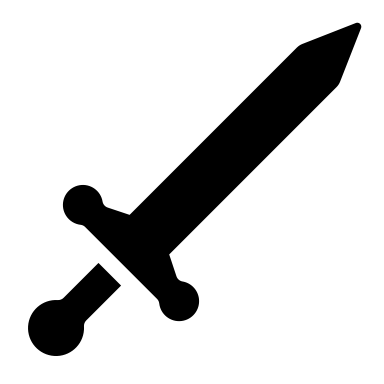 Internal War: 
Civil War between Pedro I of Castile and Enrique Trastamara (1351-1369)
Civil War between Pere IV of the Crown of Aragon and his nobles in Valencia and Aragon (1347-1348)
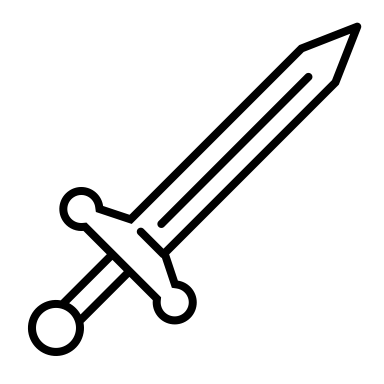 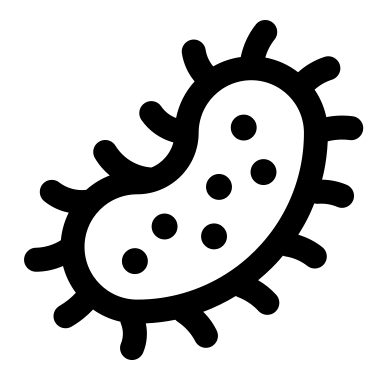 Black Death (arrived 1348) and its consequences
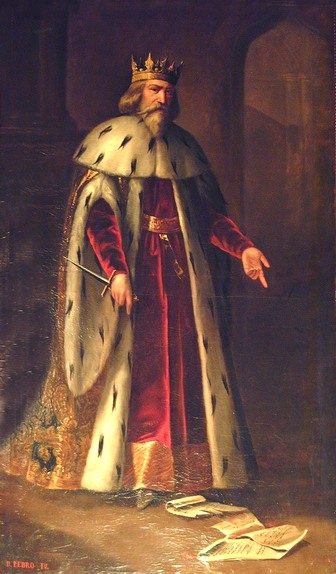 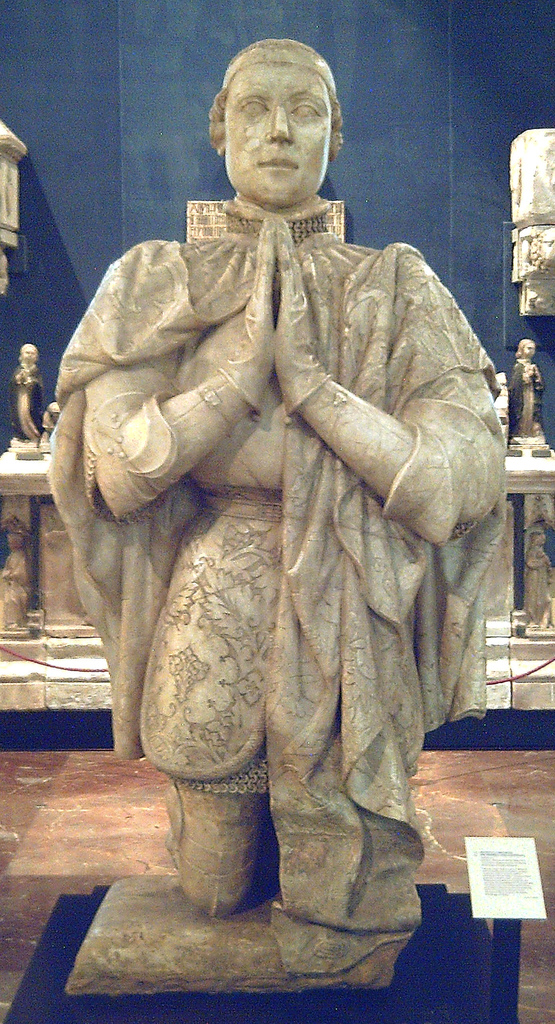 Pere IV “The Ceremonious” of Aragon
(ruled 1336-1387)
Pedro I ”The Cruel” of Castile
(ruled 1350-1369)
War of the Two Pedros
Part One: Border Wars (1356)
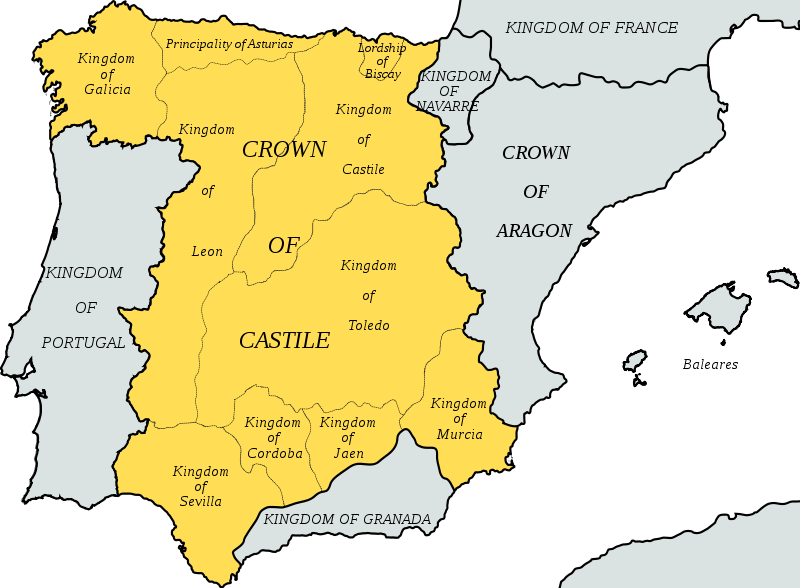 Pedro I attacks 1356
Valencia
War of the Two Pedros
Part One: Border Wars (1356)

Part Two: Outside Alliances (1357-1363)
Forging Alliances
Pere IV of Aragon + Enrique Trastamara + France

Pedro I of Castile + England
War of the Two Pedros
Part One: Border Wars (1356)

Part Two: Outside Alliances (1357-1363)

Part Three: Initial Peace and Pedro I’s Defeat (1363-1369)
Peace at Murviedro
Terms: Pere IV loses half of the kingdom of Aragon
July 1363
Conflict between Pedro I and his half-brother Enrique
Enrique + French Allies
Pedro I + English Allies (including Edward “The Black Prince)
1366-1369
Battle of Nájera (3 April 1367)
Pedro I vs. Enrique Trastamara
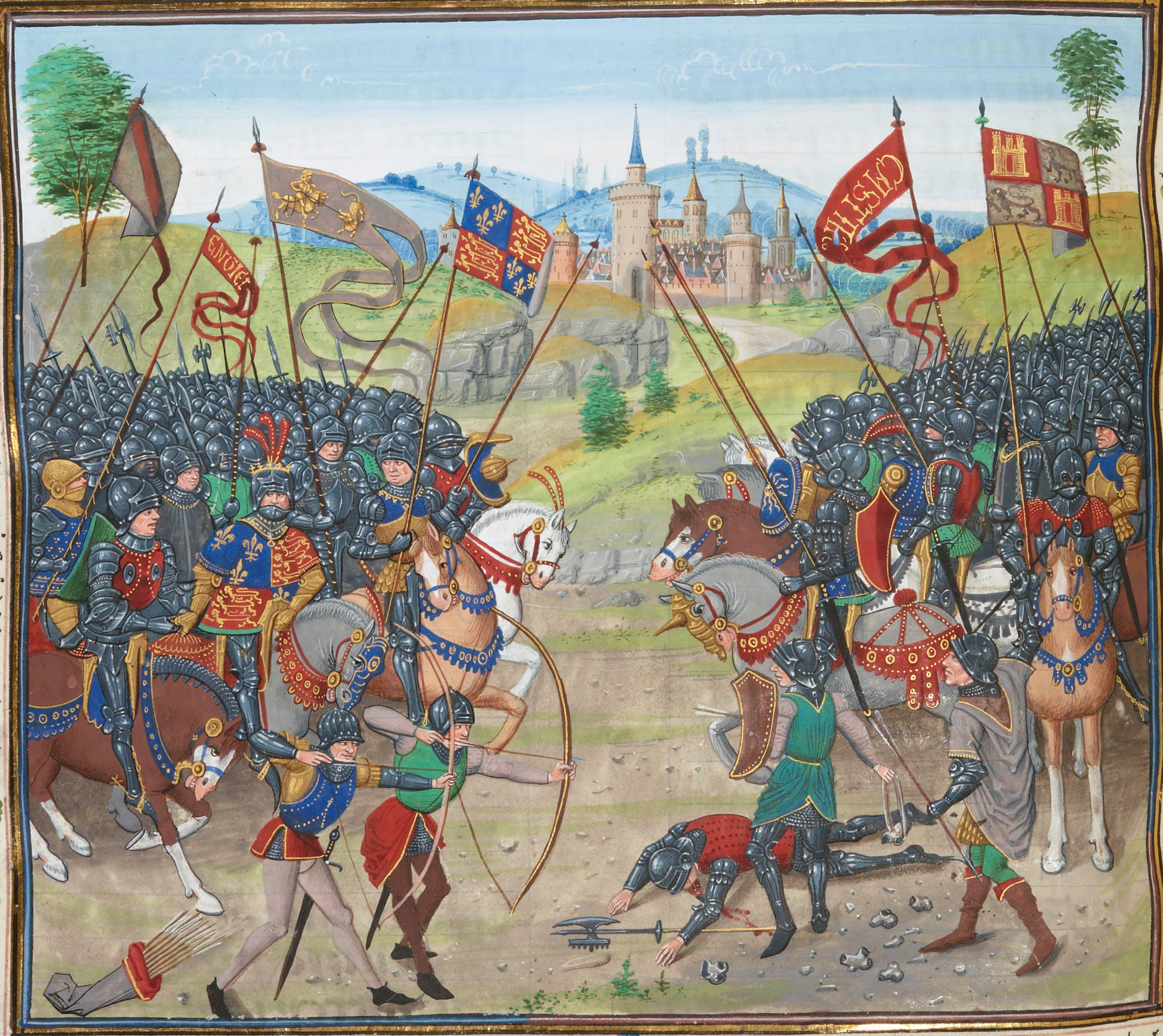 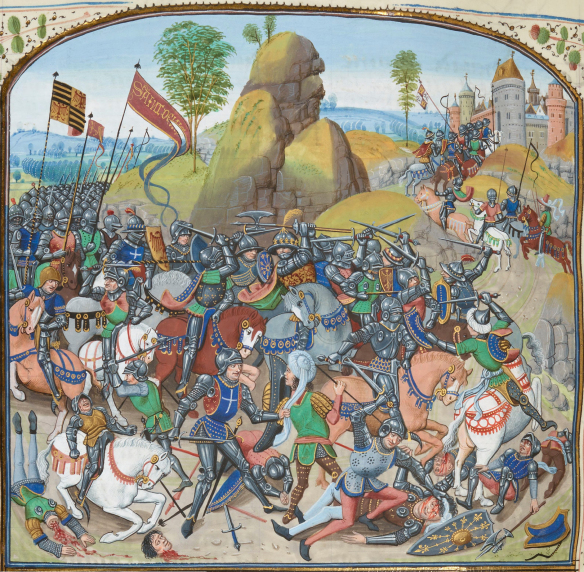 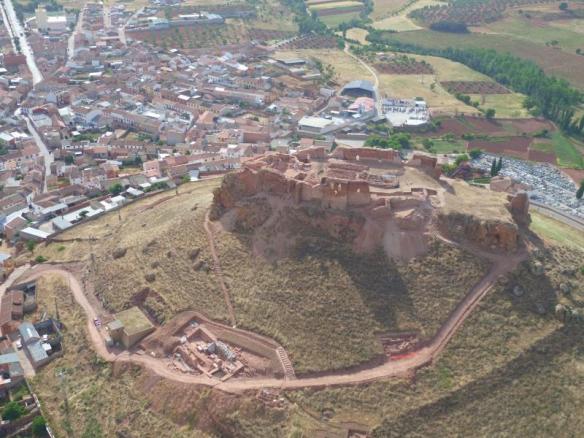 Battle of Montiel (March 1369)
Overhead view of Montiel Castle
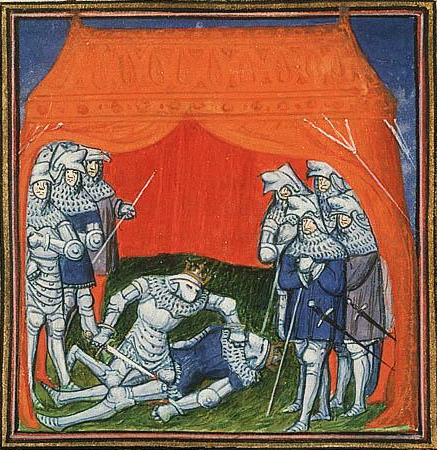 Execution of Pedro by his brother Enrique
Our focus today…
External War: 
“War of the Two Pedros” (1356-1369)
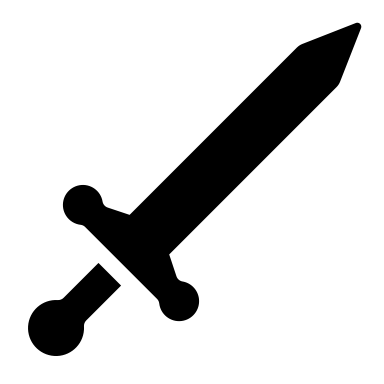 Internal War: 
Civil War between Pedro I of Castile and Enrique Trastamara (1351-1369)
Civil War between Pere IV of the Crown of Aragon and his nobles in Valencia and Aragon (1347-1348)
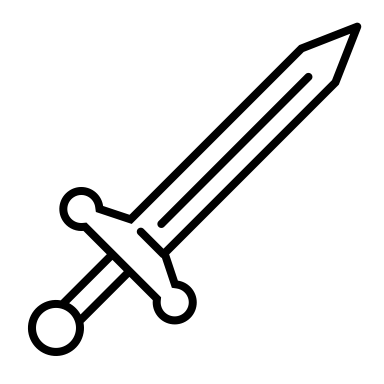 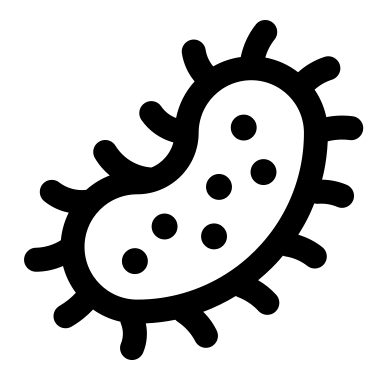 Black Death (arrived 1348) and its consequences
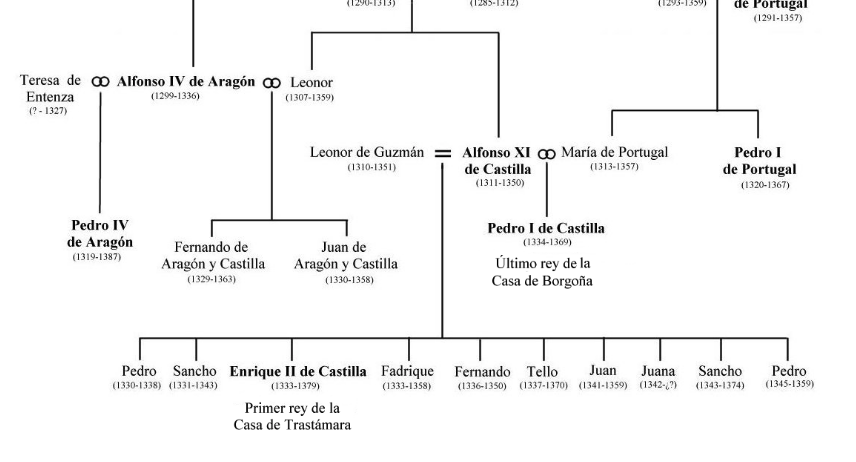 Castilian Civil War: Seeds
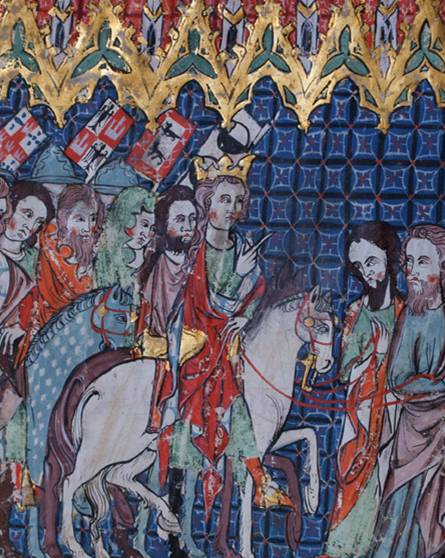 Alfonso XI and the Siete Partidas (1348)
Alfonso XI’s Coronation (14th c.)
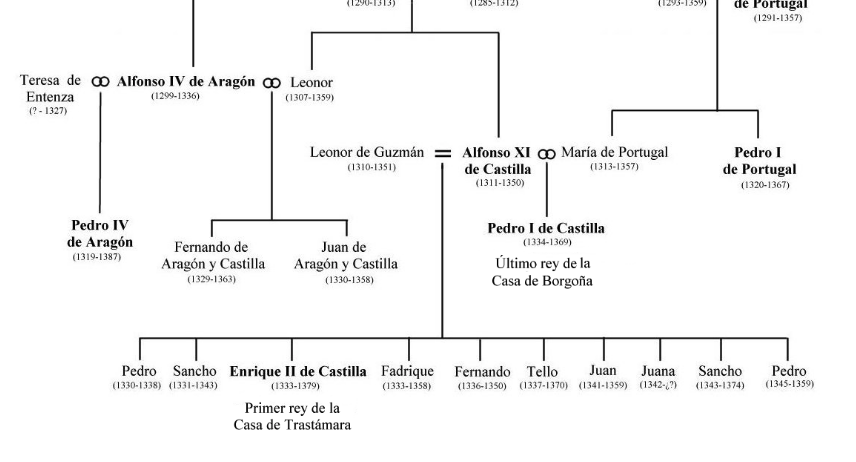 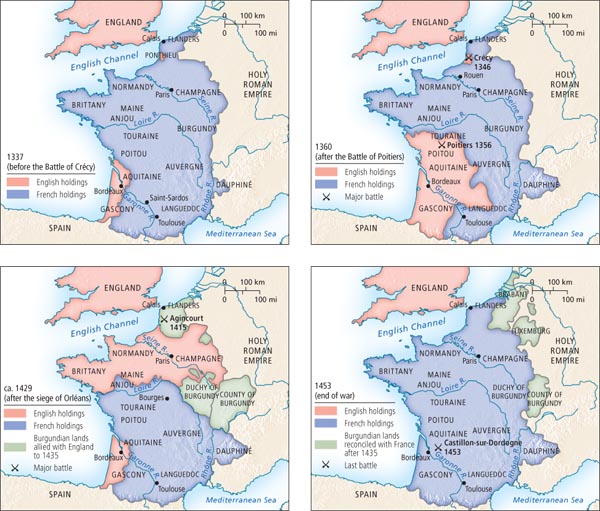 100 Years’ War
(1337-1453)
Fought between France and England (plus allies)
Our focus today…
External War: 
“War of the Two Pedros” (1356-1369)
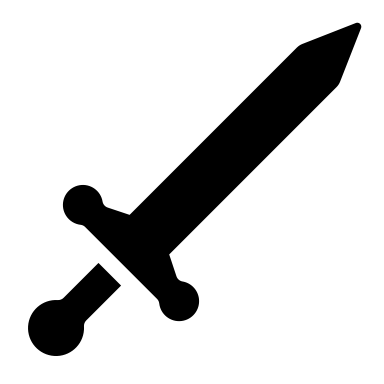 Internal War: 
Civil War between Pedro I of Castile and Enrique Trastamara (1351-1369)
Civil War between Pere IV of the Crown of Aragon and his nobles in Valencia and Aragon (1347-1348)
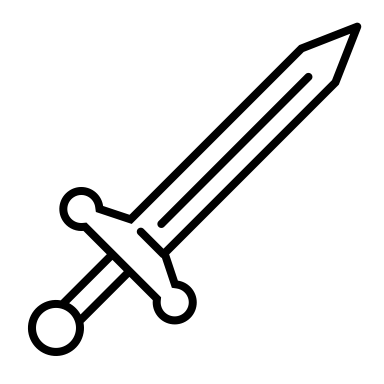 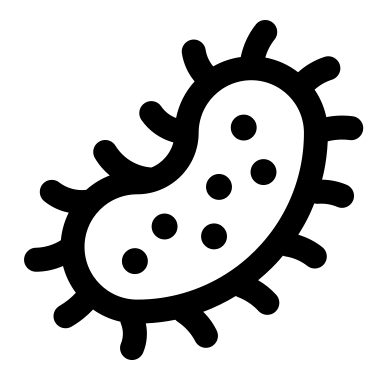 Black Death (arrived 1348) and its consequences
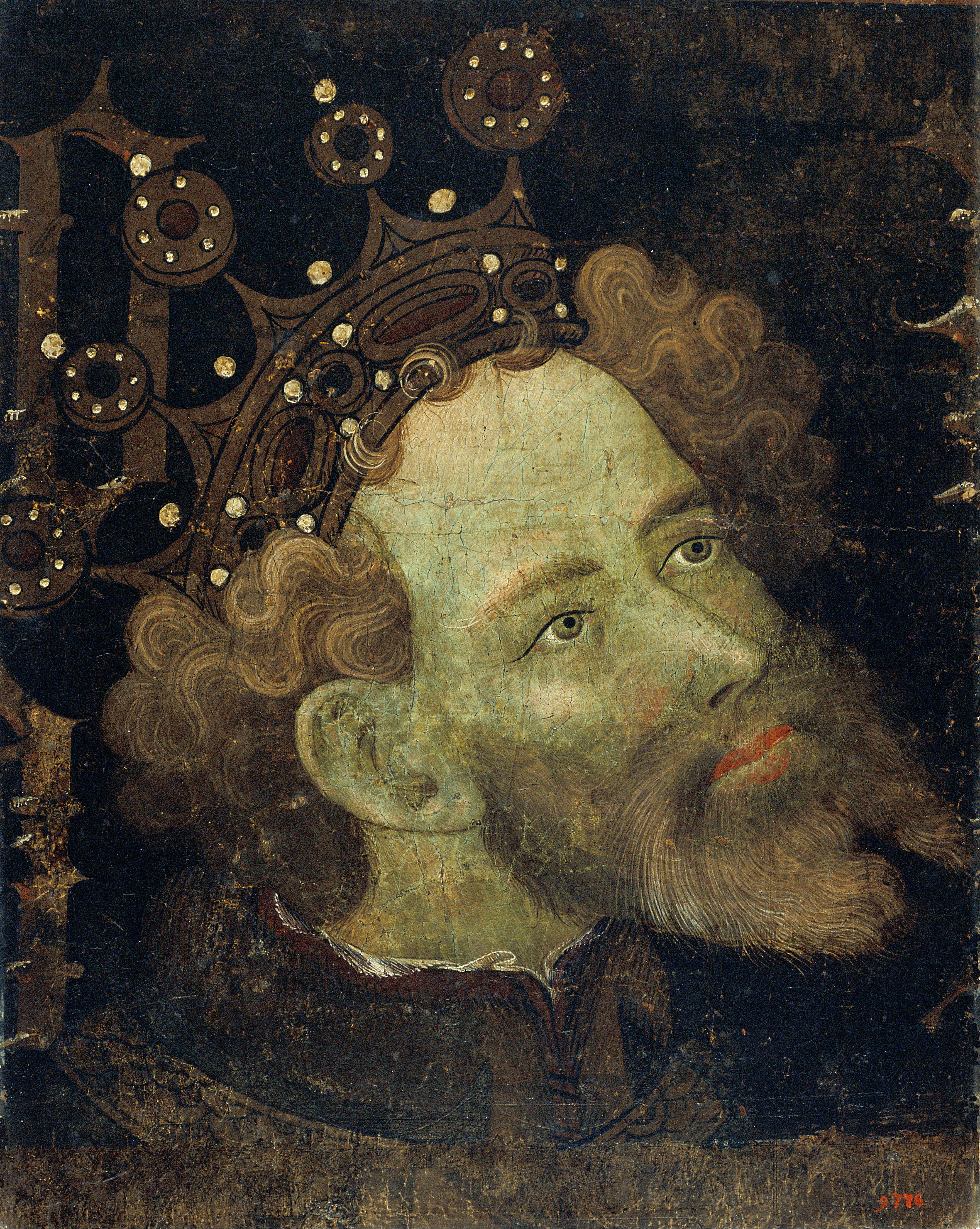 Image from 1427
Conflict with the Unions of Aragon and Valencia (1347-48): Problem of Succession
Zaragoza, 
1347
Pere’s Choice: Daughter Constança

Aragon’s Choice: His Brother Jaume

Valencia’s Choice: His stepbrother Ferran
Died 1347
Named heir of Aragon ONLY 1348
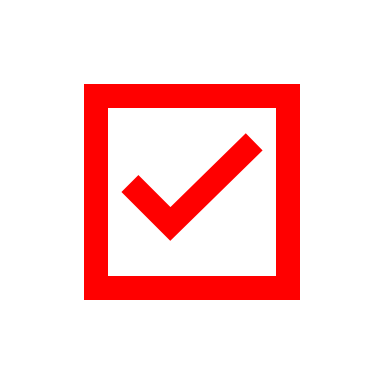 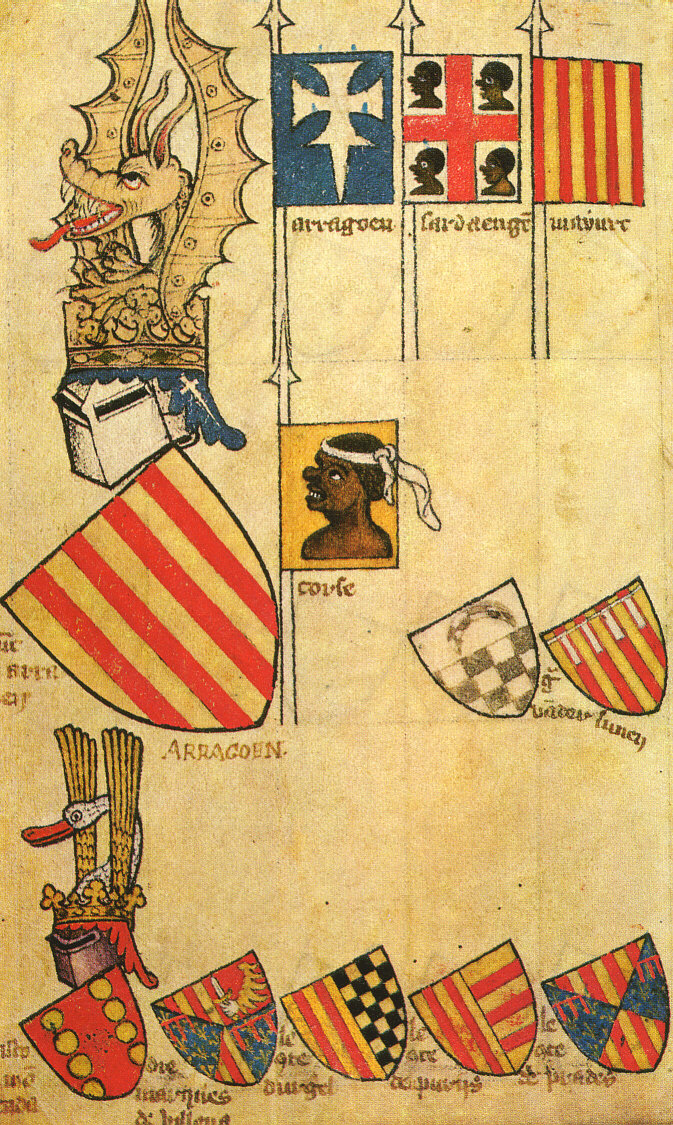 War between Pere and Unions of Aragon and Valencia
Disrupted by the arrival of the plague in 1348
Pere victorious Dec. 1348
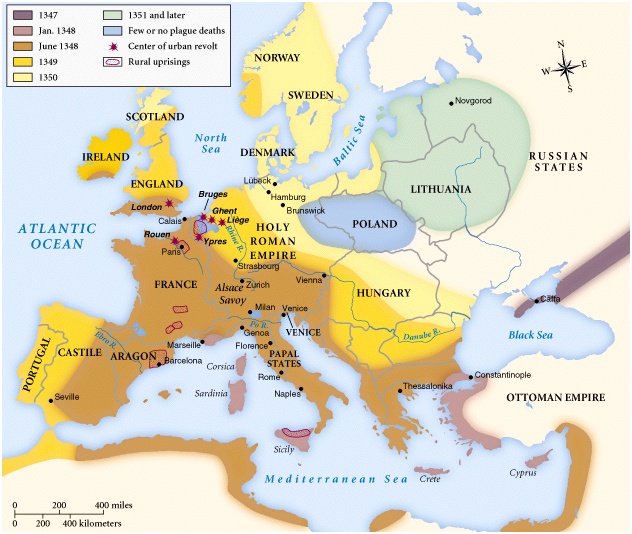 1347
Arrives in Europe

1348
Arrives in Iberia (east)

1349
Spreads to western Iberia
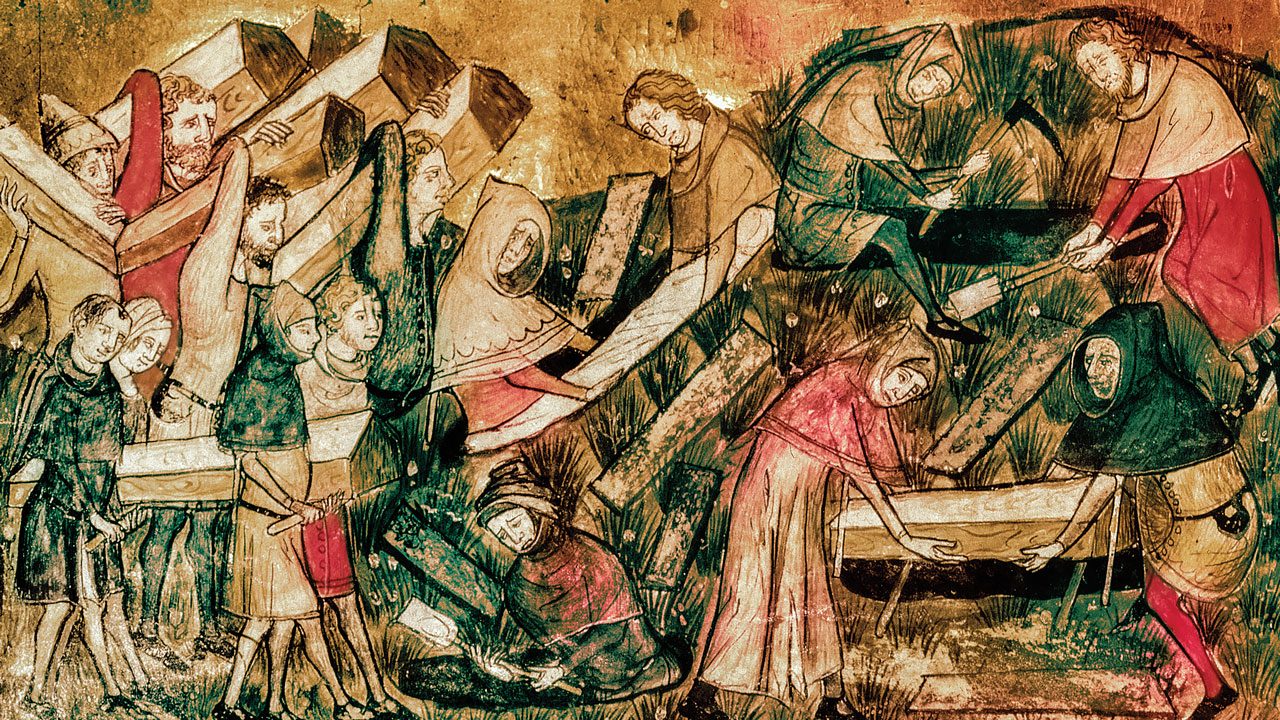 Crown of Aragon:
Greater population loss (around 30-40%)
Slower recovery (e.g. of Valencia)
45000 (1420) -> 75 000 (1480s)
28 outbreaks (1400-1512)
1439 (7200); 1450 (11 000); 1459 (12 000)
Castile:
Loses 15-20% of population
Recovery by 1400-25
Expansion by 1425
Consequences of the Black Death
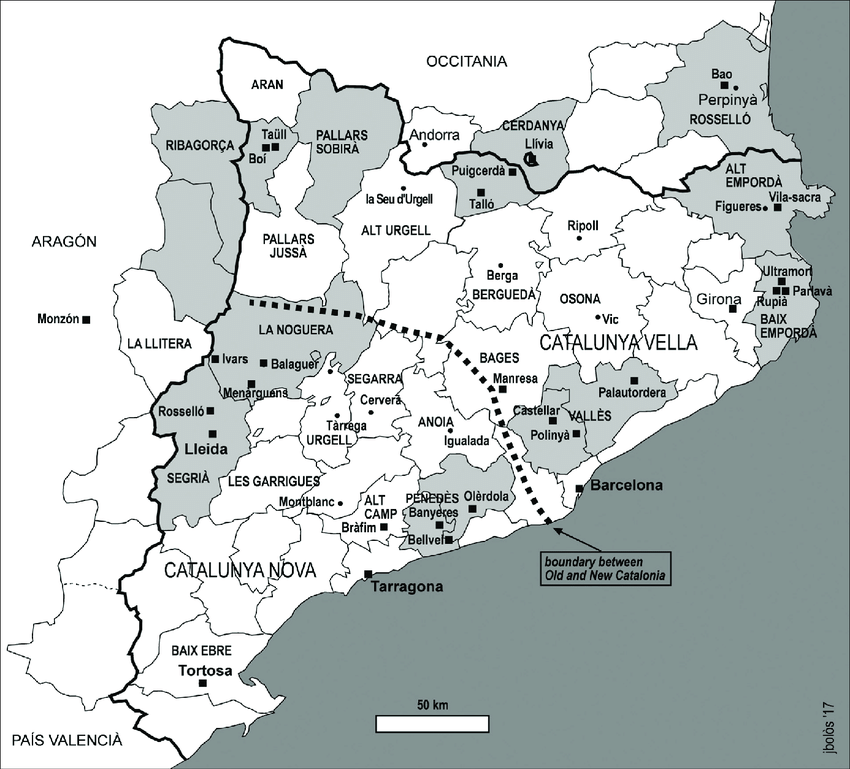 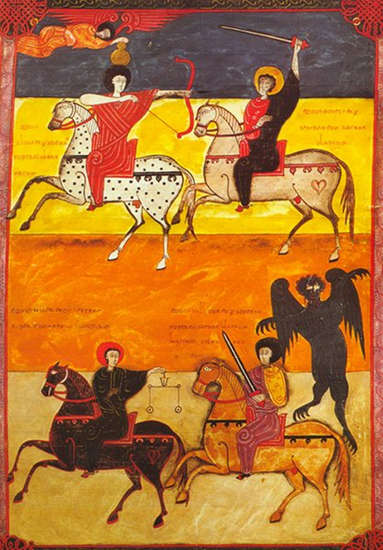 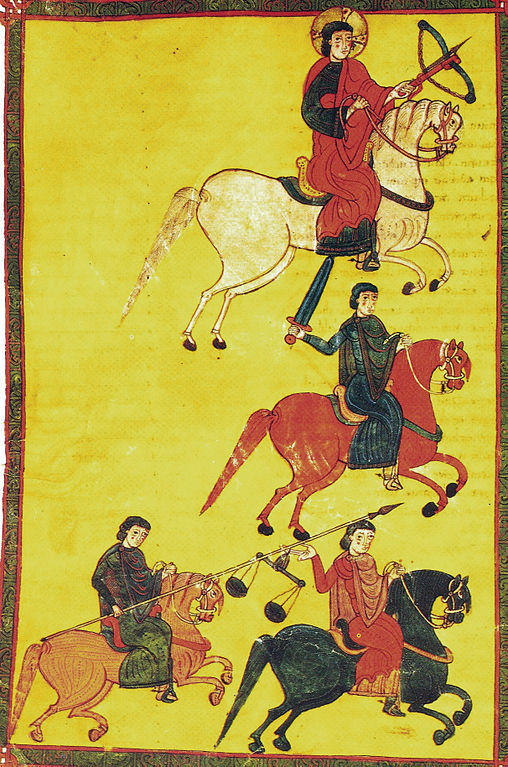